Platinum vs. various asset over 5-year windows, annualised returns
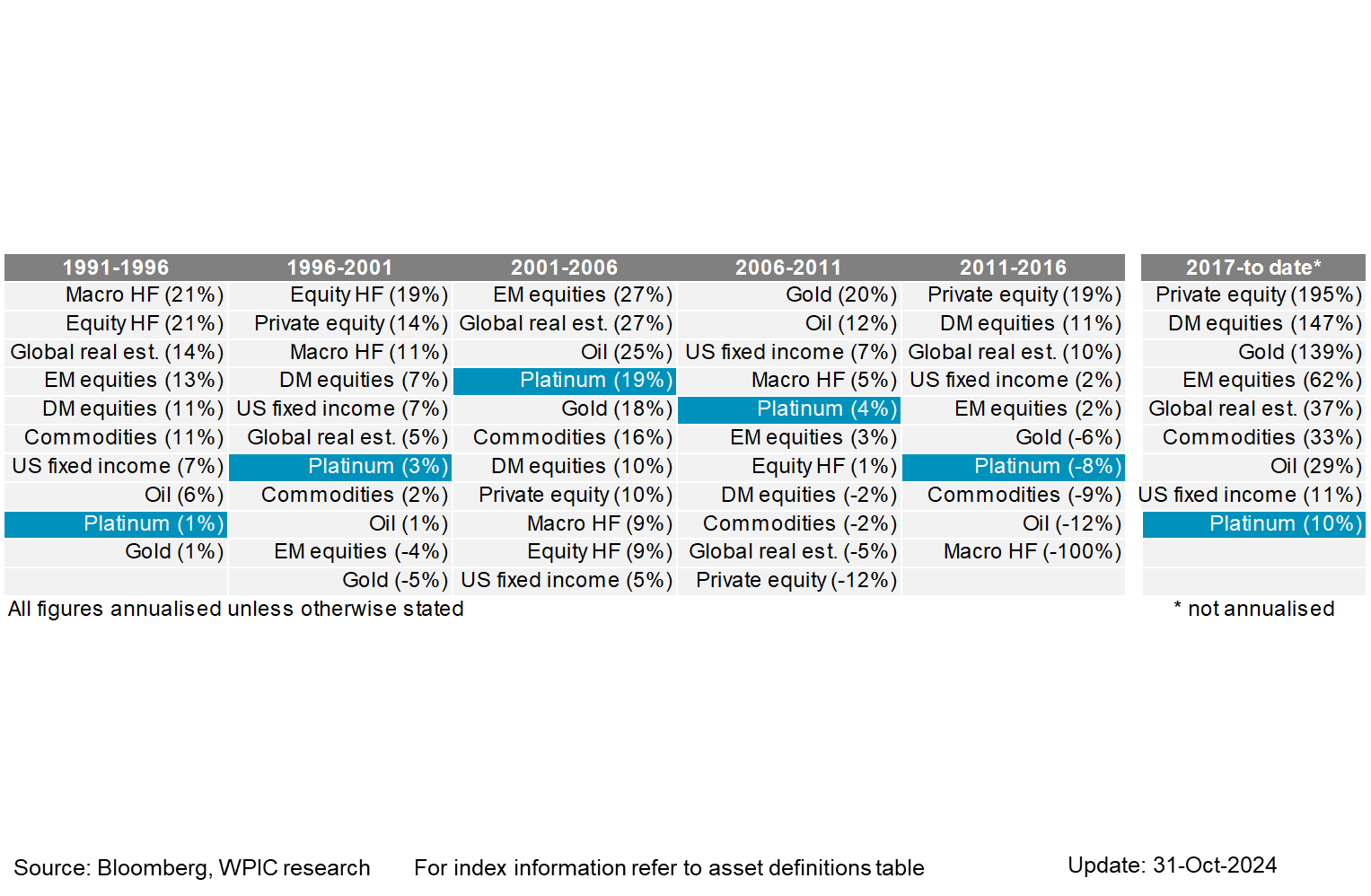 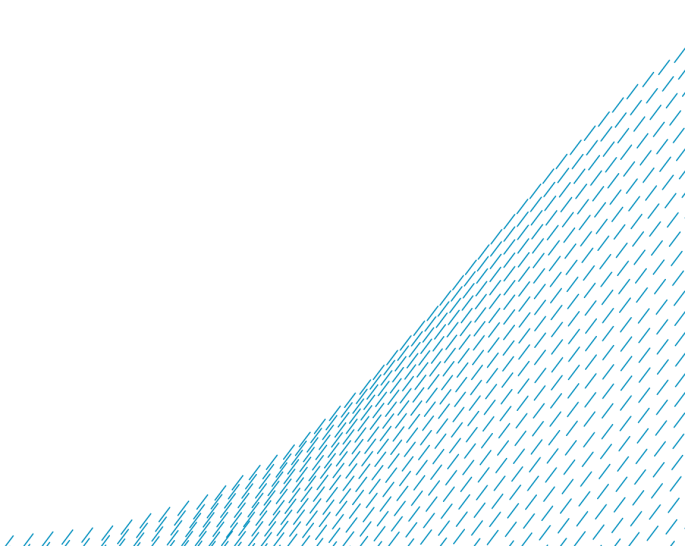 Investment Research Charts